Консультация для родителей
«Закаляйся, если хочешь быть здоров!»
Инструктор по физической культуре (плаванию):
     Якушева Елена Владимировна
г. Ноябрьск,  2017 год
Закаливание - мощное оздоровительное средство
Закаливание оказывает
Условия закаливания
Воздушные закаливания
Закаливание водой
Специальные закаливающие водные процедуры
Обтирание
Специальные закаливающие водные процедуры
Обливание
Солнечные ванны
Принимать
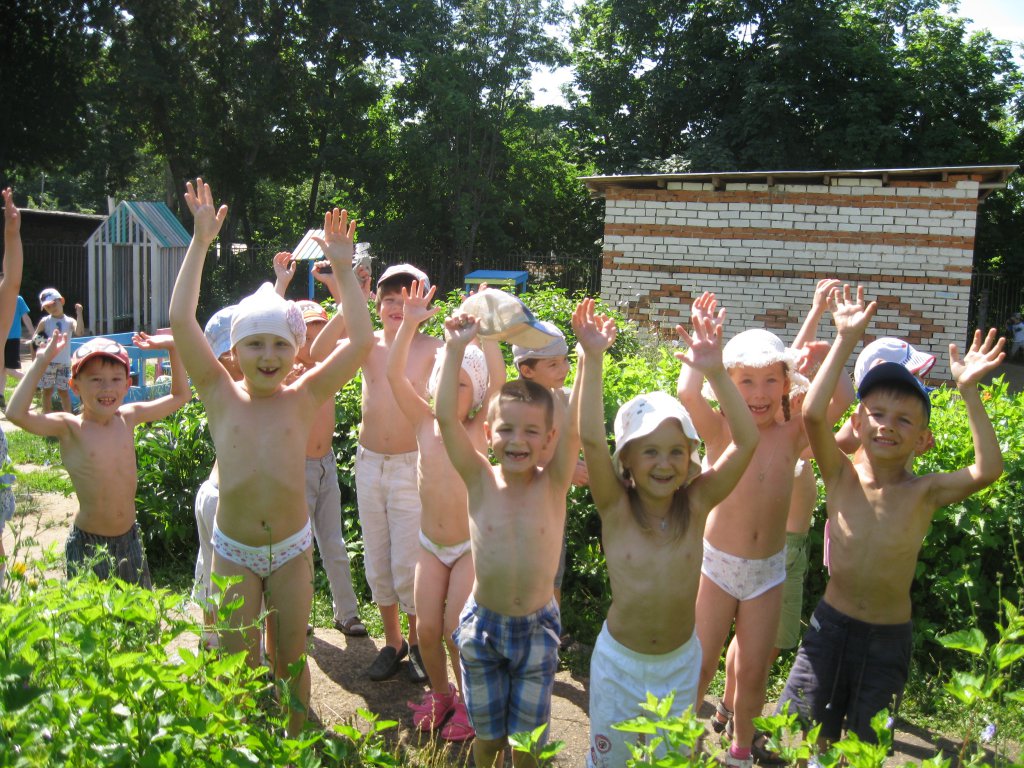 утром до 11 часов
вечером после 16:30
Начинают с 5 -10 минут, доводя до 2-З часов
Хождение босиком
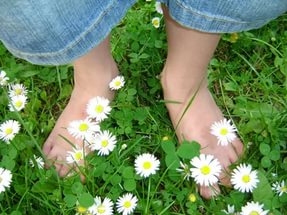 Применение такого естественного массажа стоп не просто закаливает, но и оздоравливает организм. Так как действие поверхности благотворно отражается на работе внутренних органов
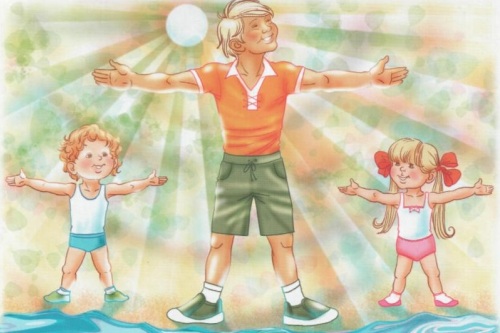 Чтоб здоровье раздобыть,Не надо далеко ходить.Нужно нам самим стараться,И всё будет получаться